Water Resources and Water Pollution Issues in U.S.
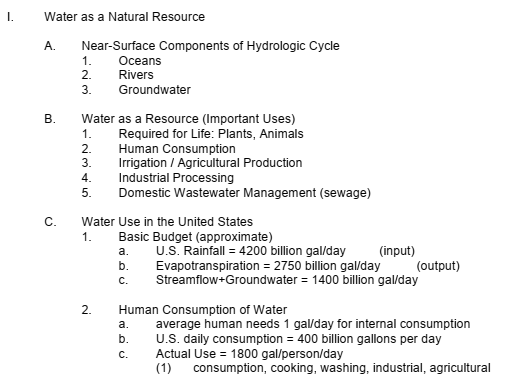 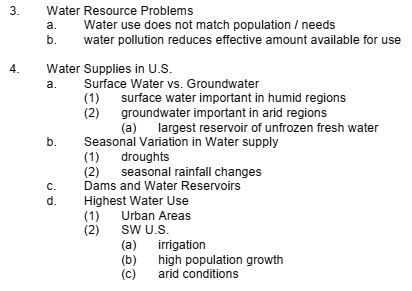 Average Annual Precipitation
Figure 10.18
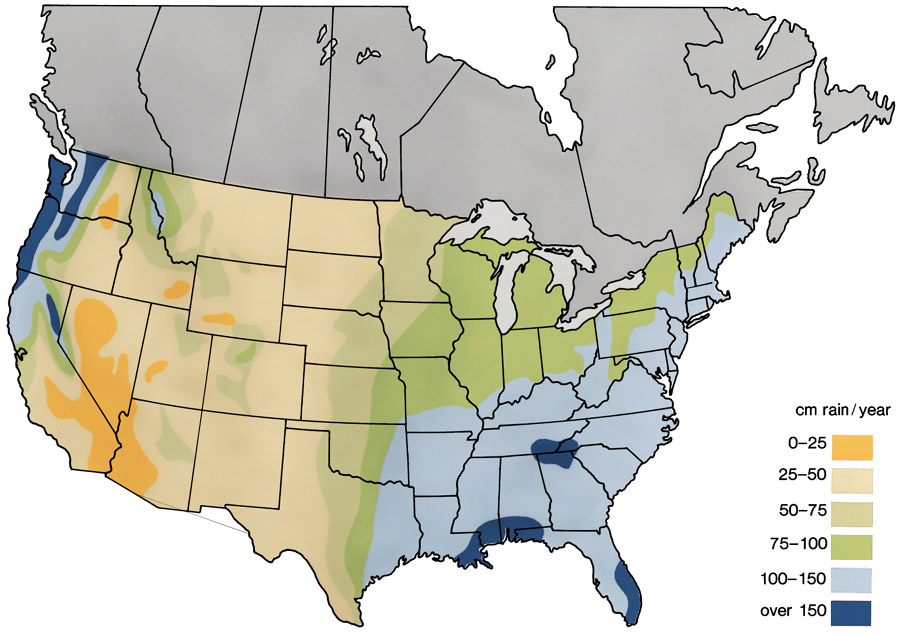 U. S. Water Resources Council
Gross Water Flow in U.S.
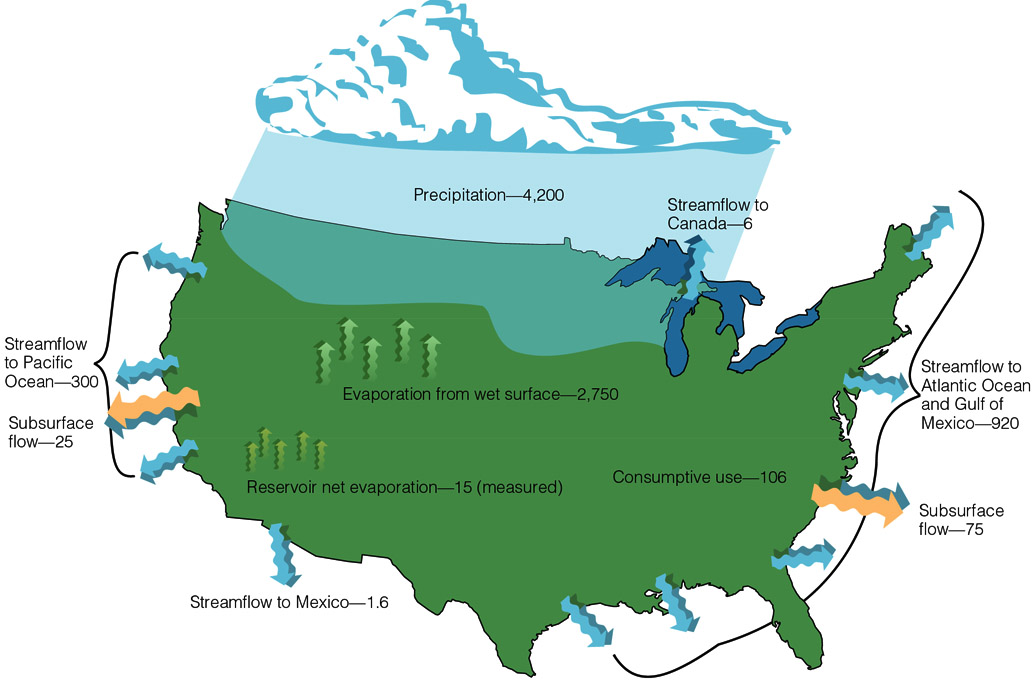 Data from The Nation’s Water Resources 1975-2000, Vol. 1, U. S. Water Resources Council
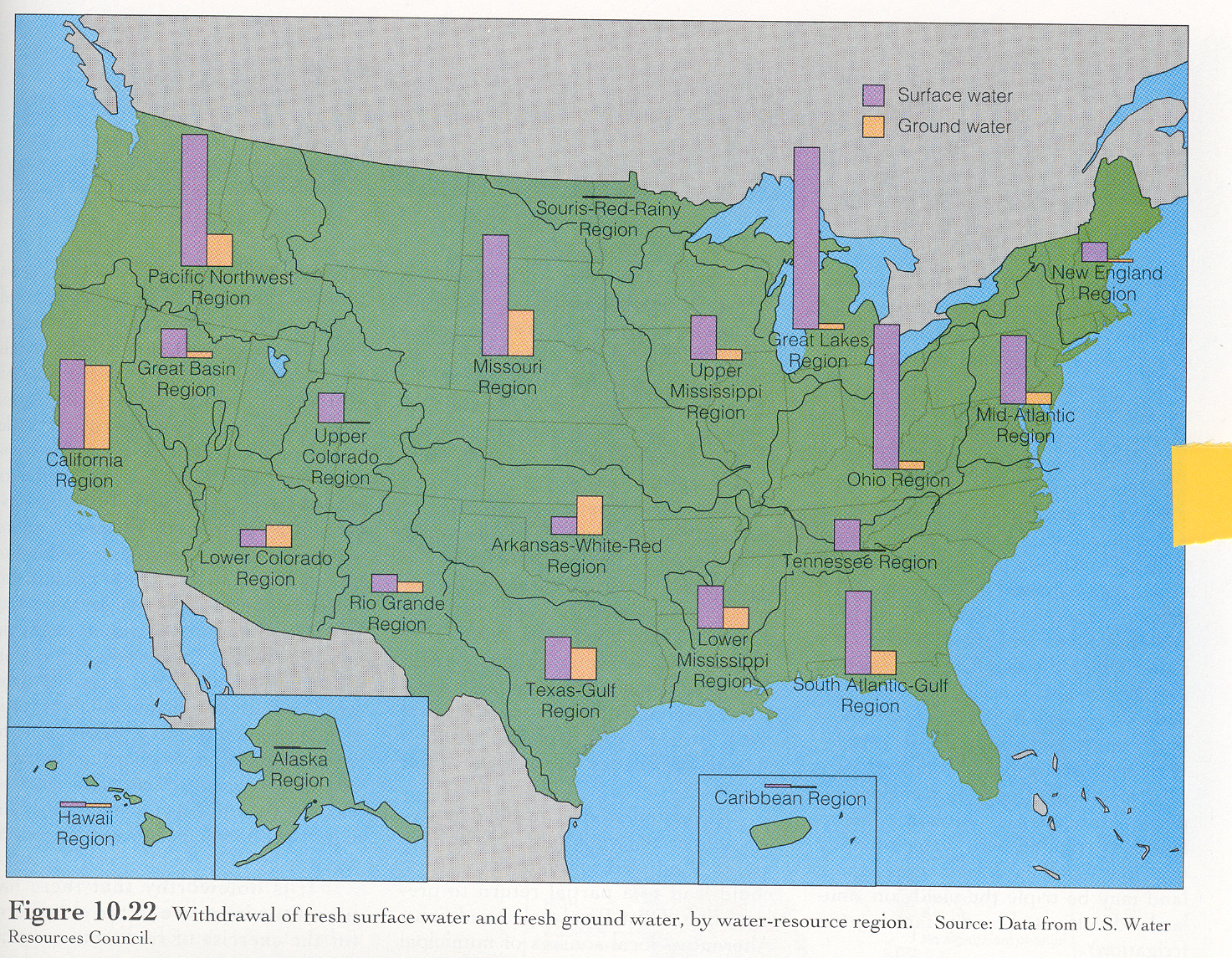 U. S. Water Usage
Figure 10.19
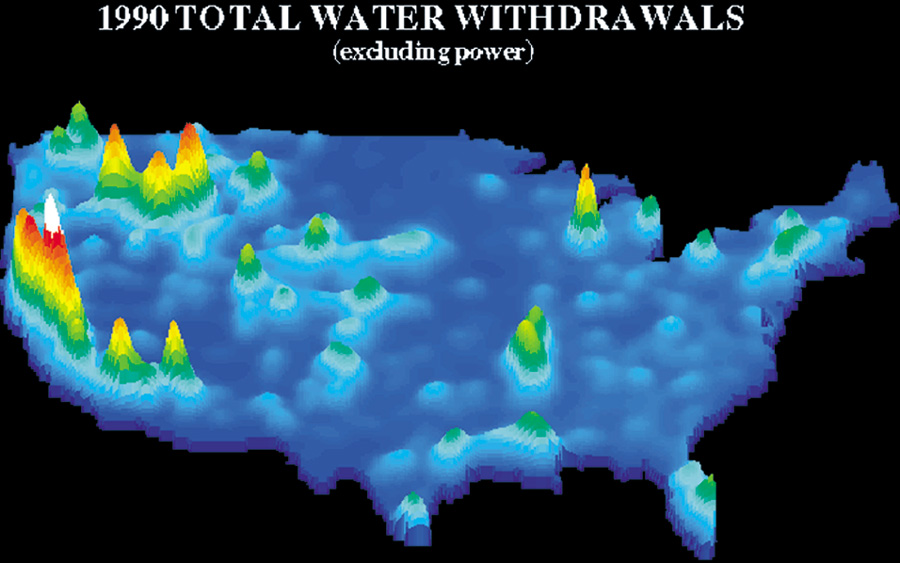 U. S. Geological Survey Water Resources Division
Water Withdrawal
Figure 10.20
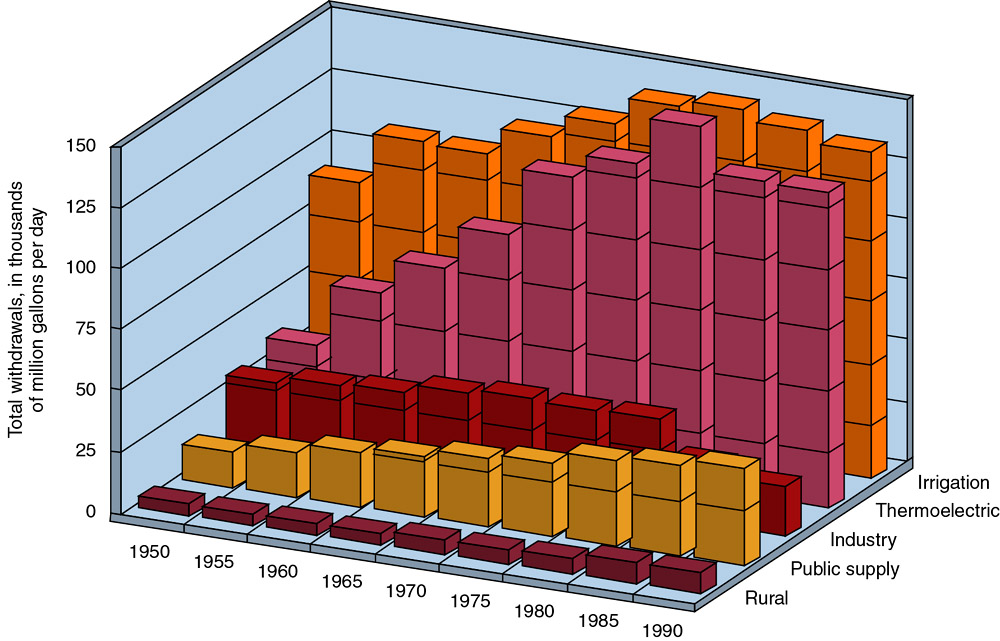 U. S. Geological Survey National Circular 1081
Fresh Water Withdrawal
Figure 10.22
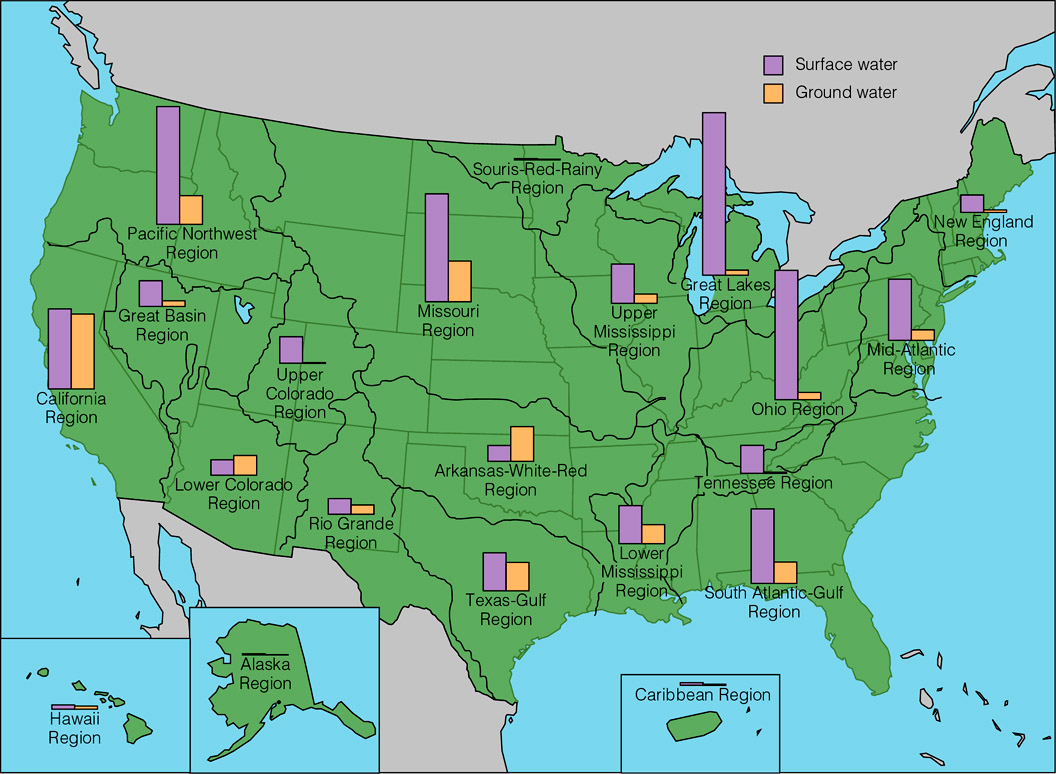 Data from U. S. Water Resources Council
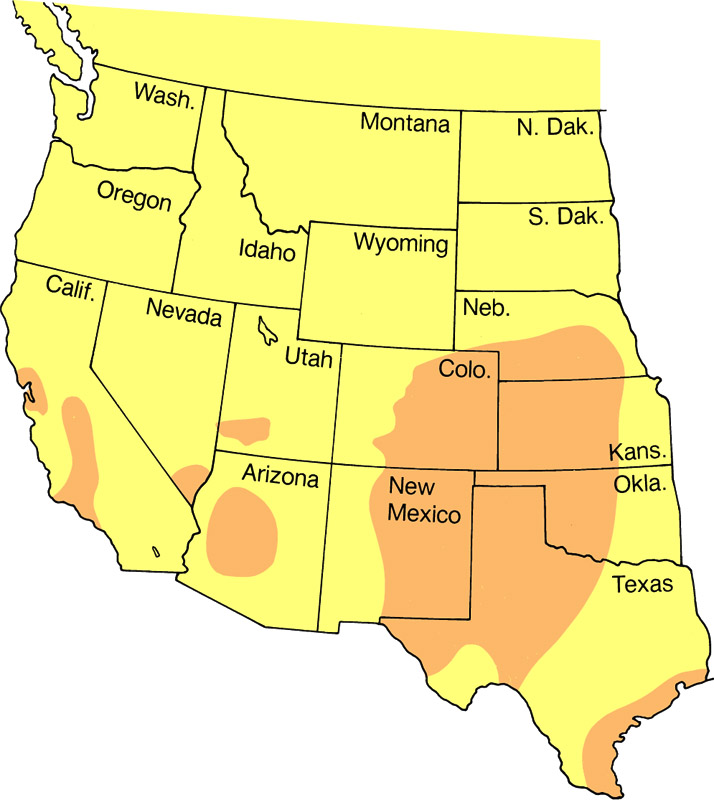 Arid Western
United States
Figure 10.8
U. S. Water Resources Council
Water Use for Irrigation
Figure 10.23
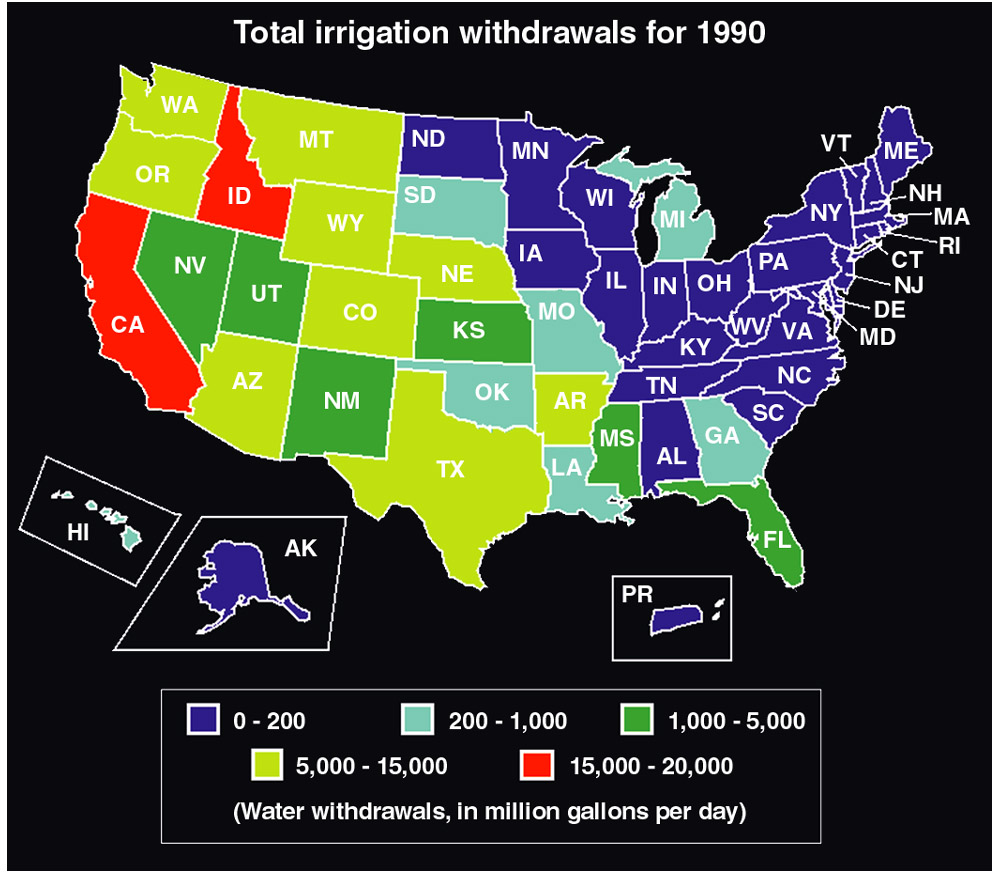 U. S. Geological Survey 
Water Resources Division
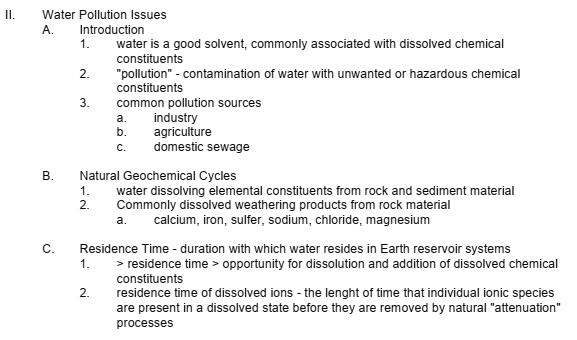 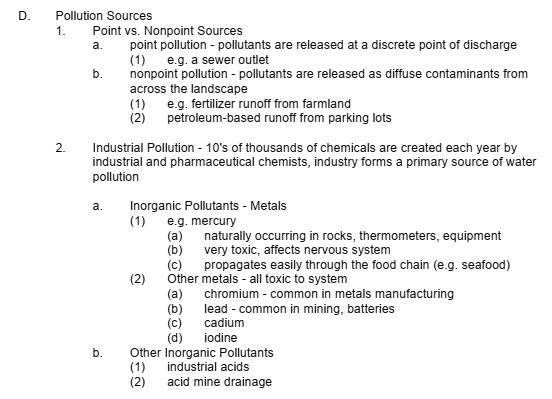 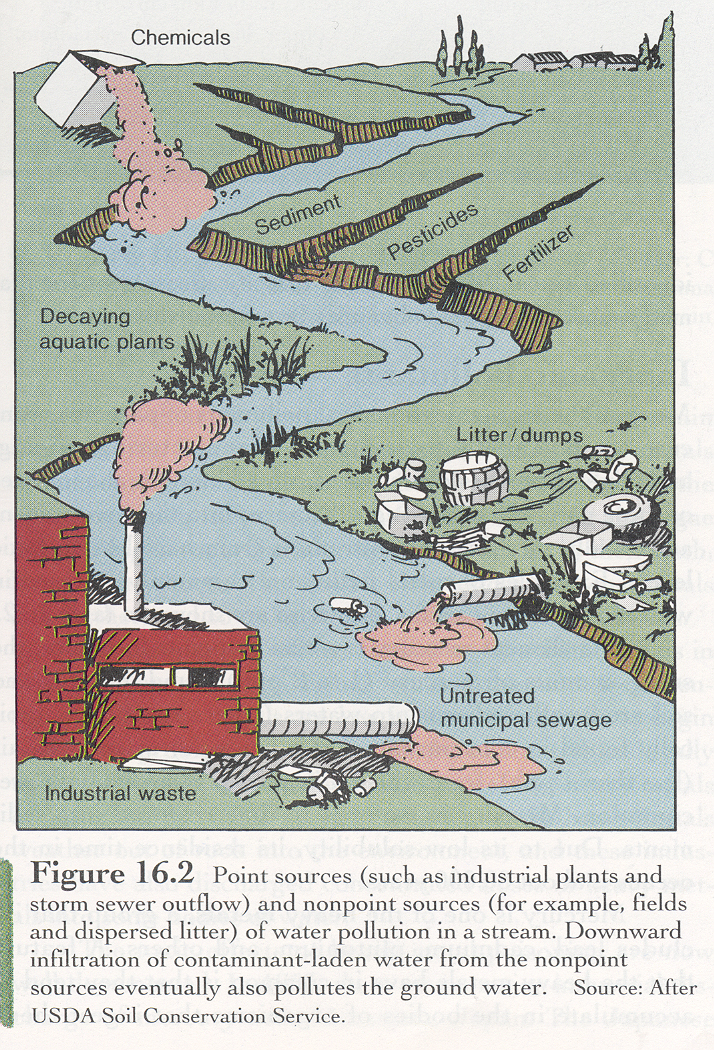 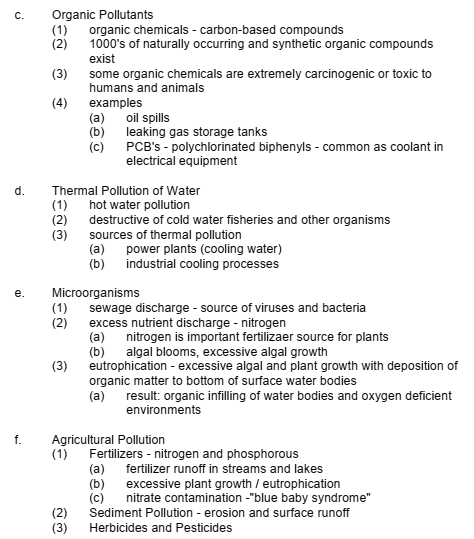 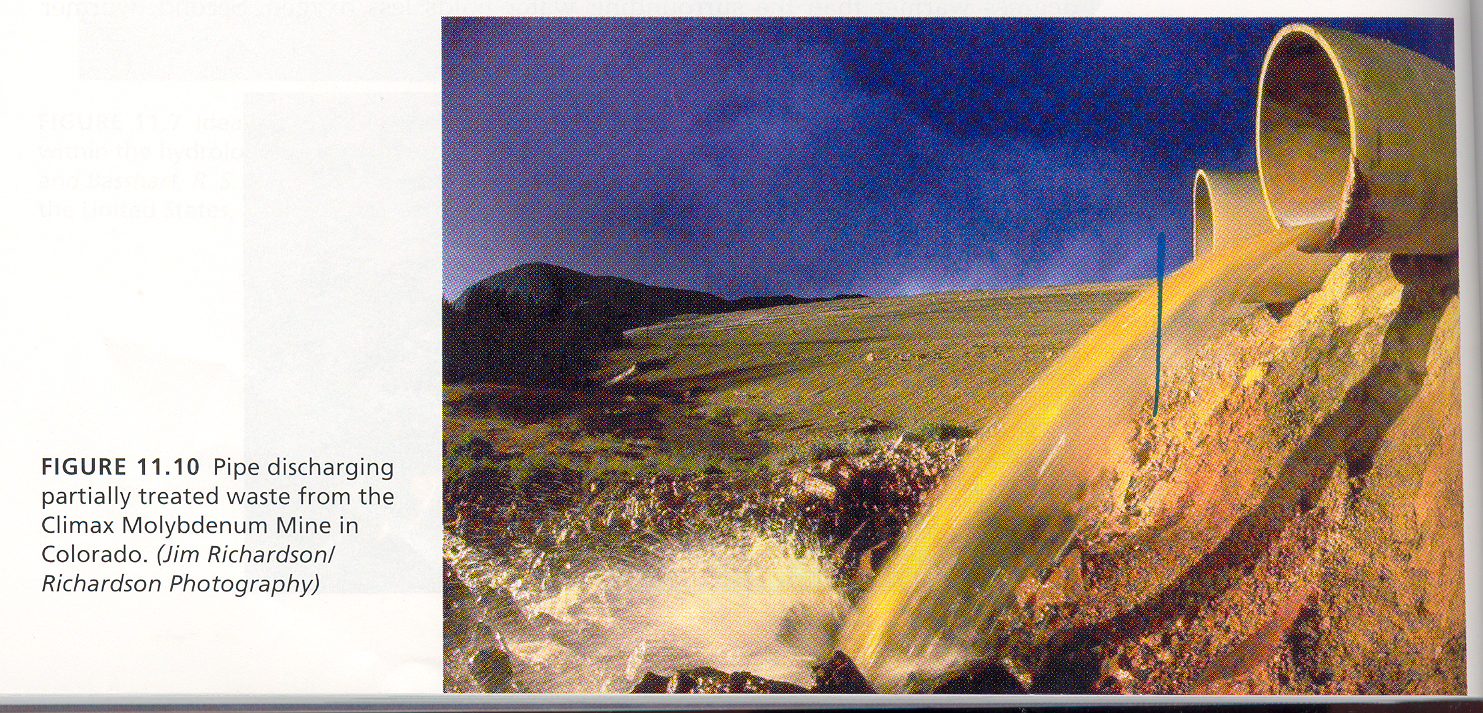 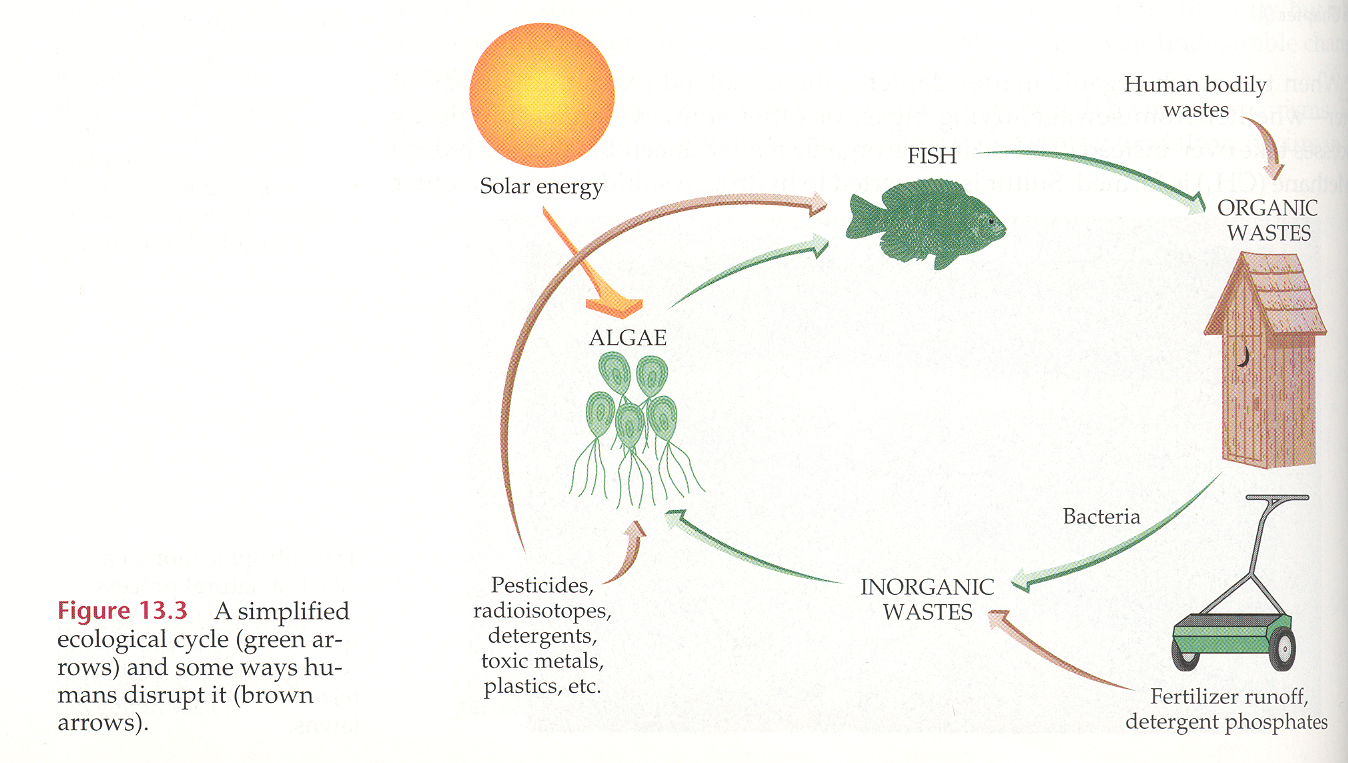 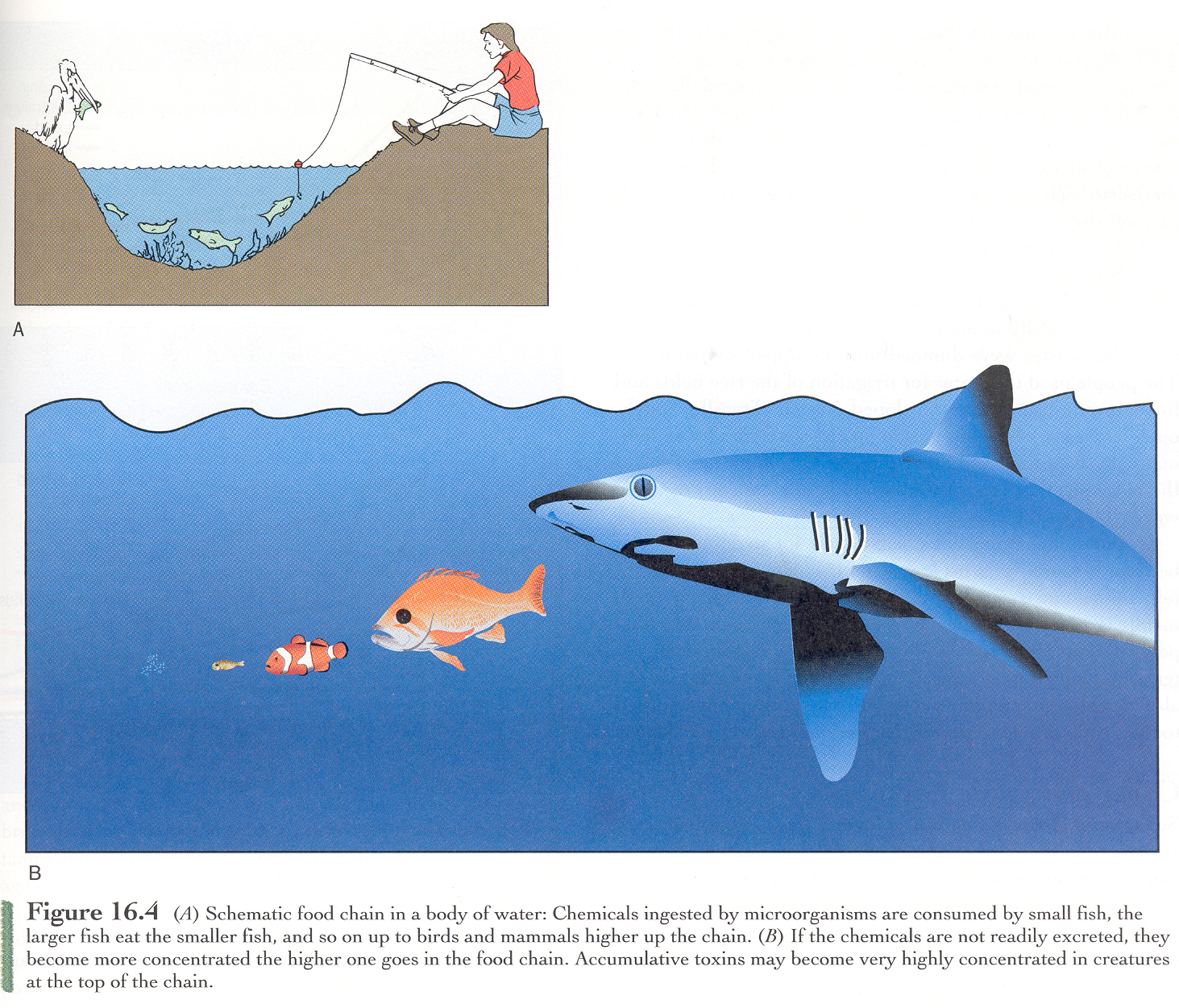 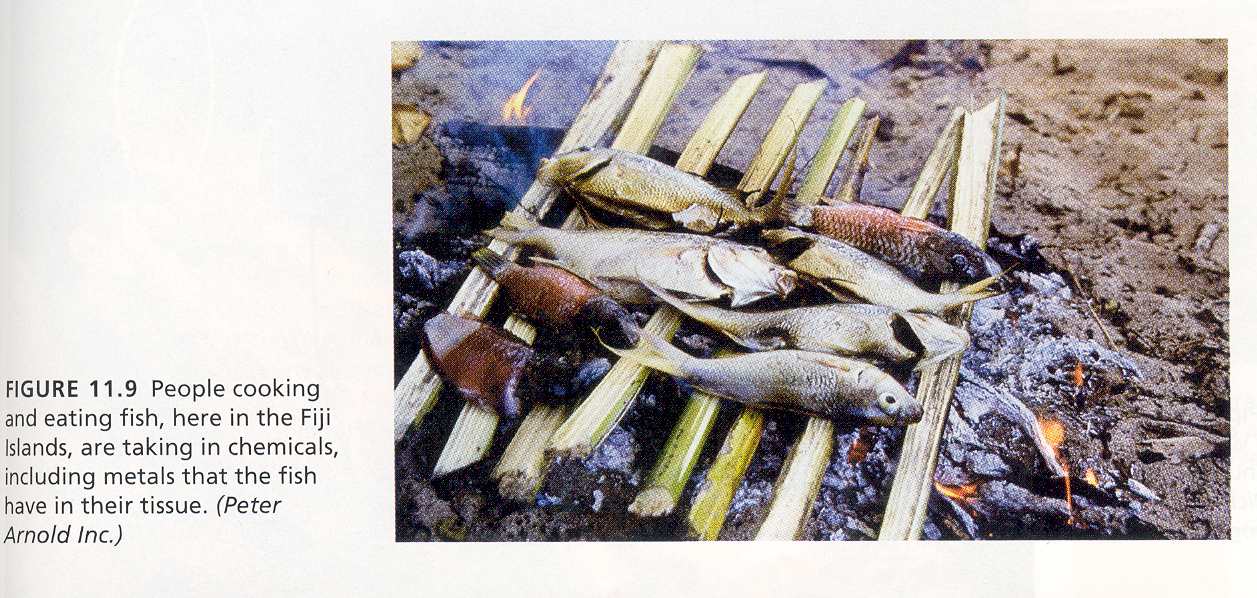 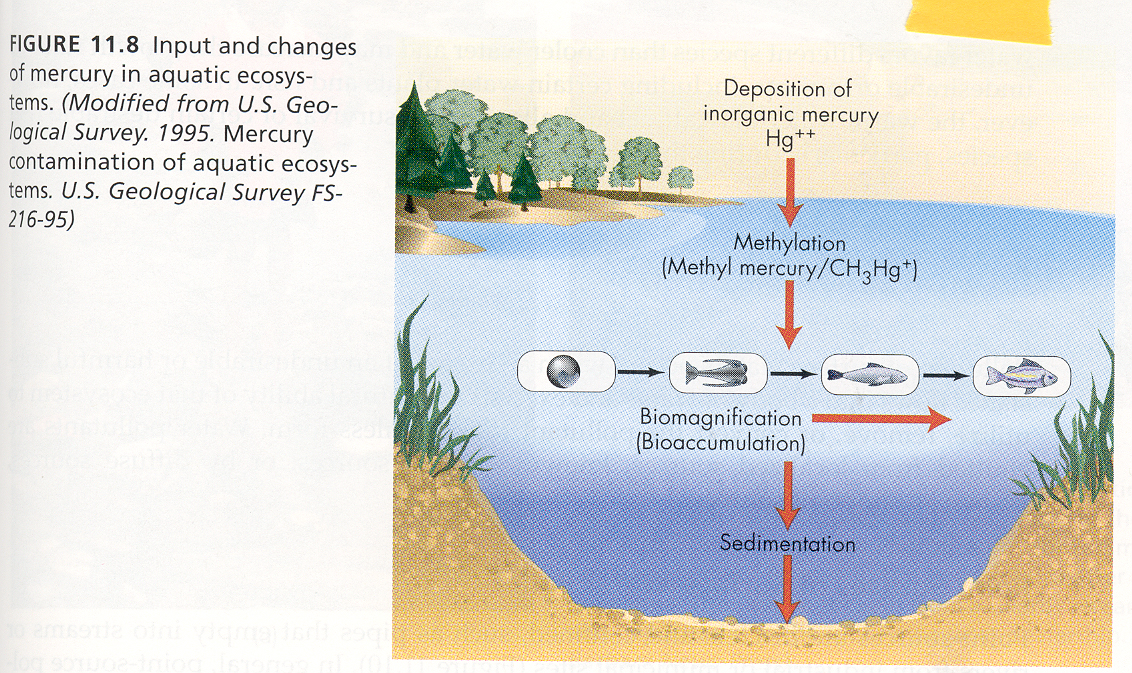 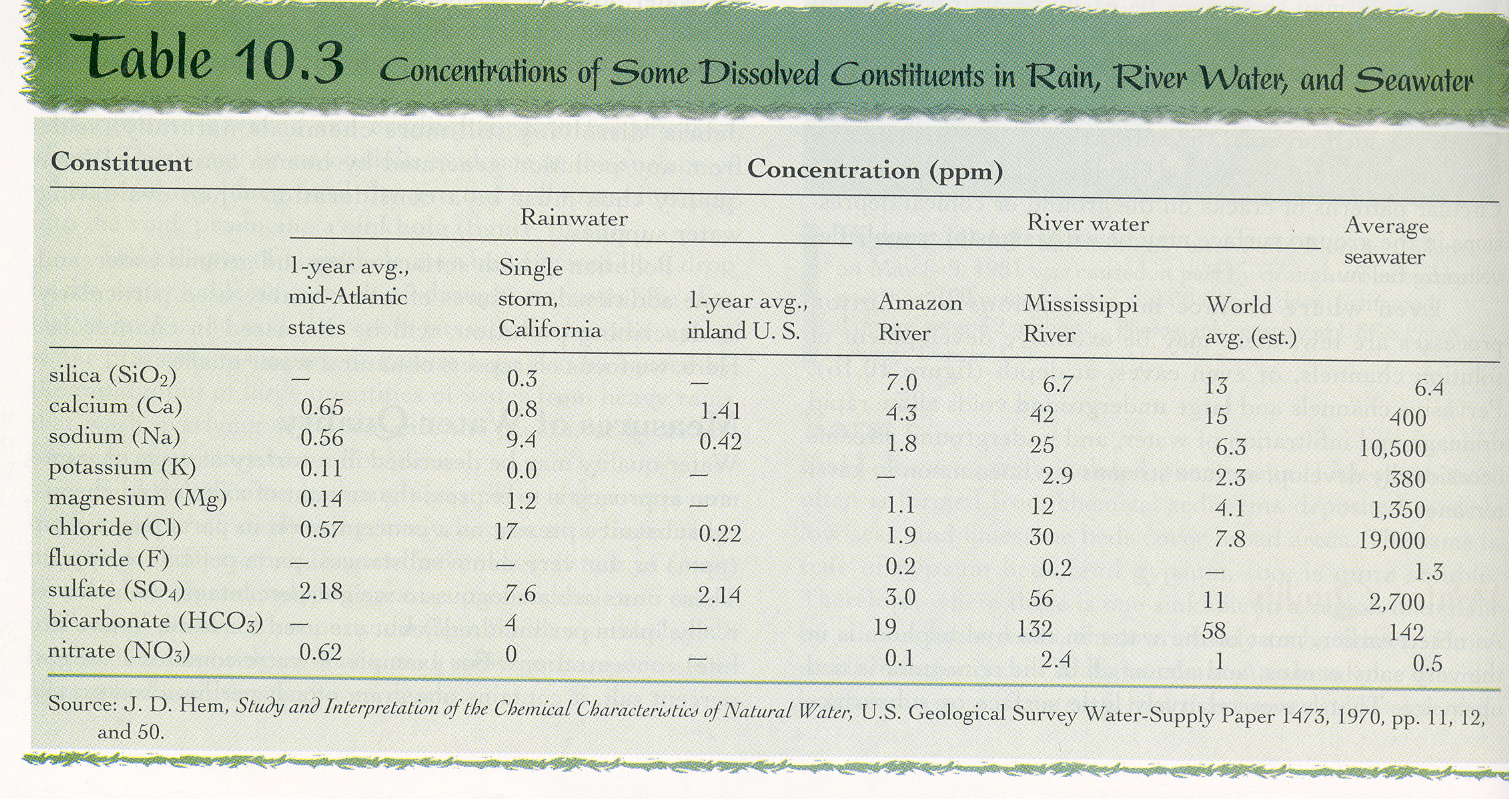 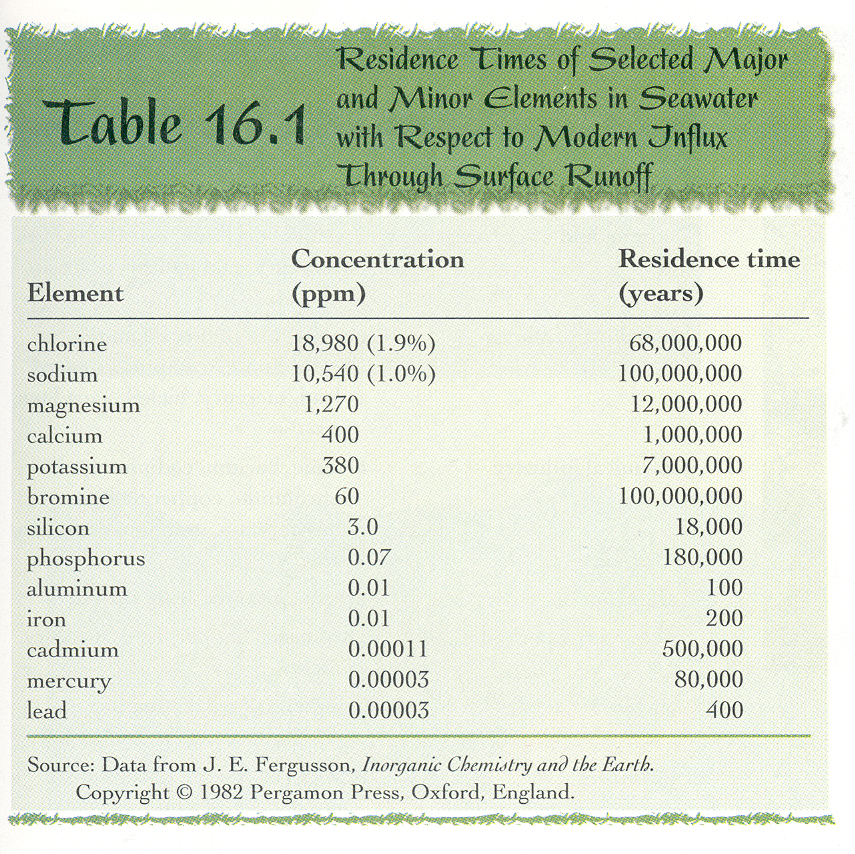 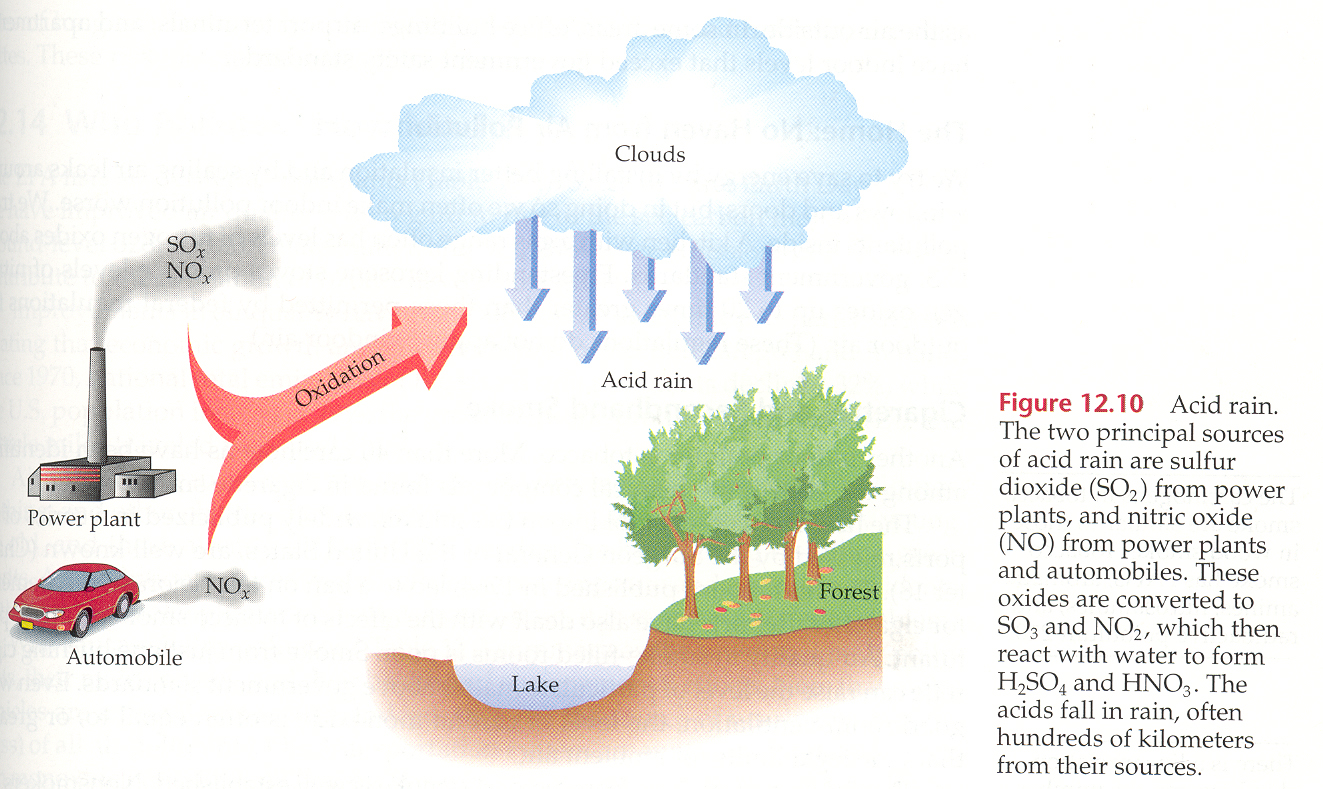 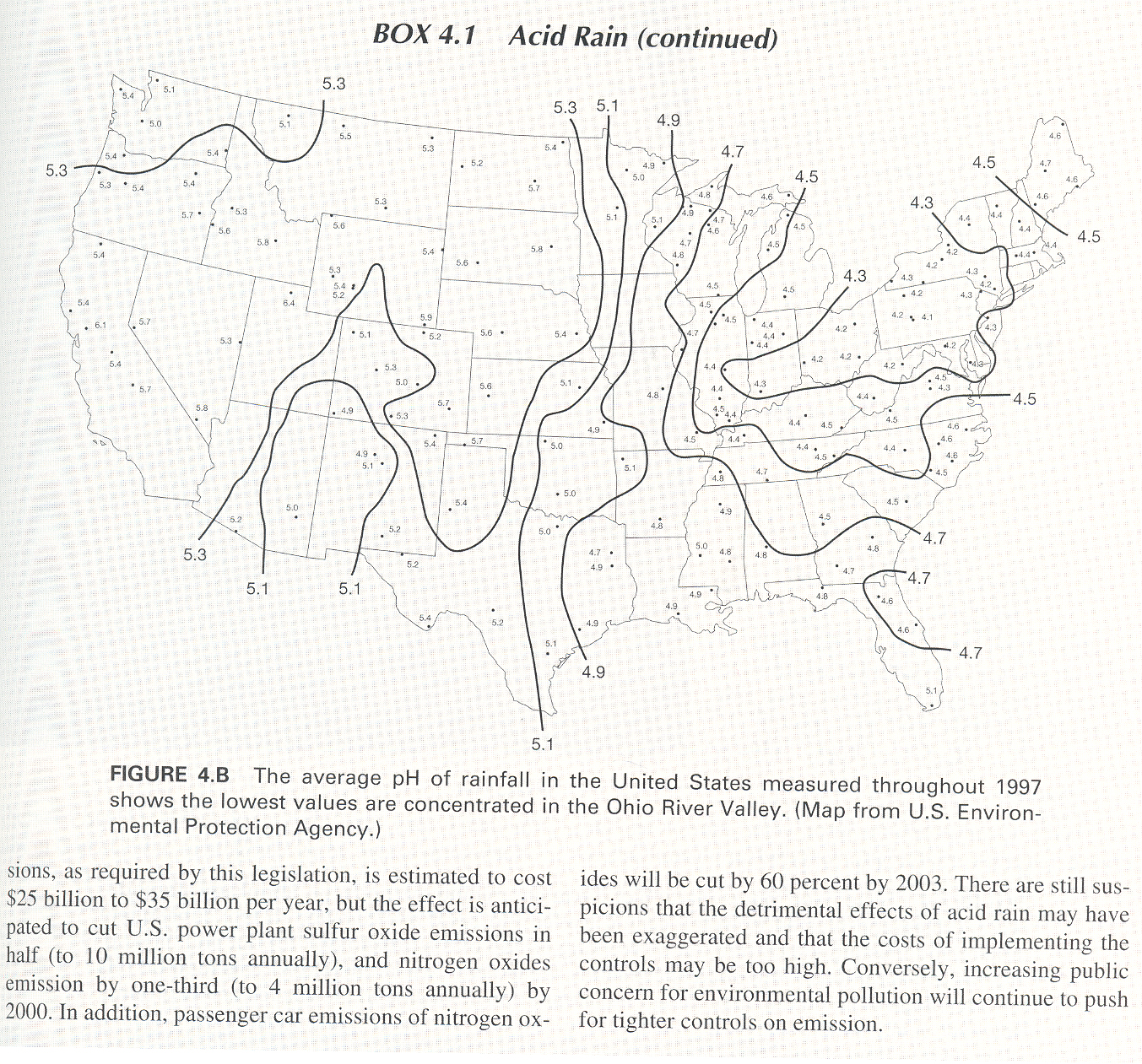 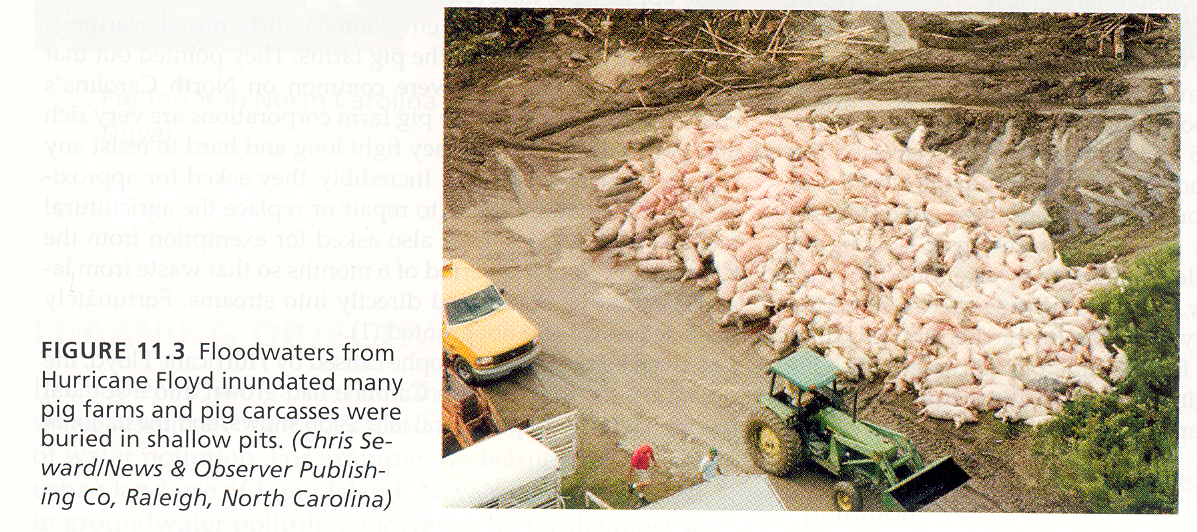 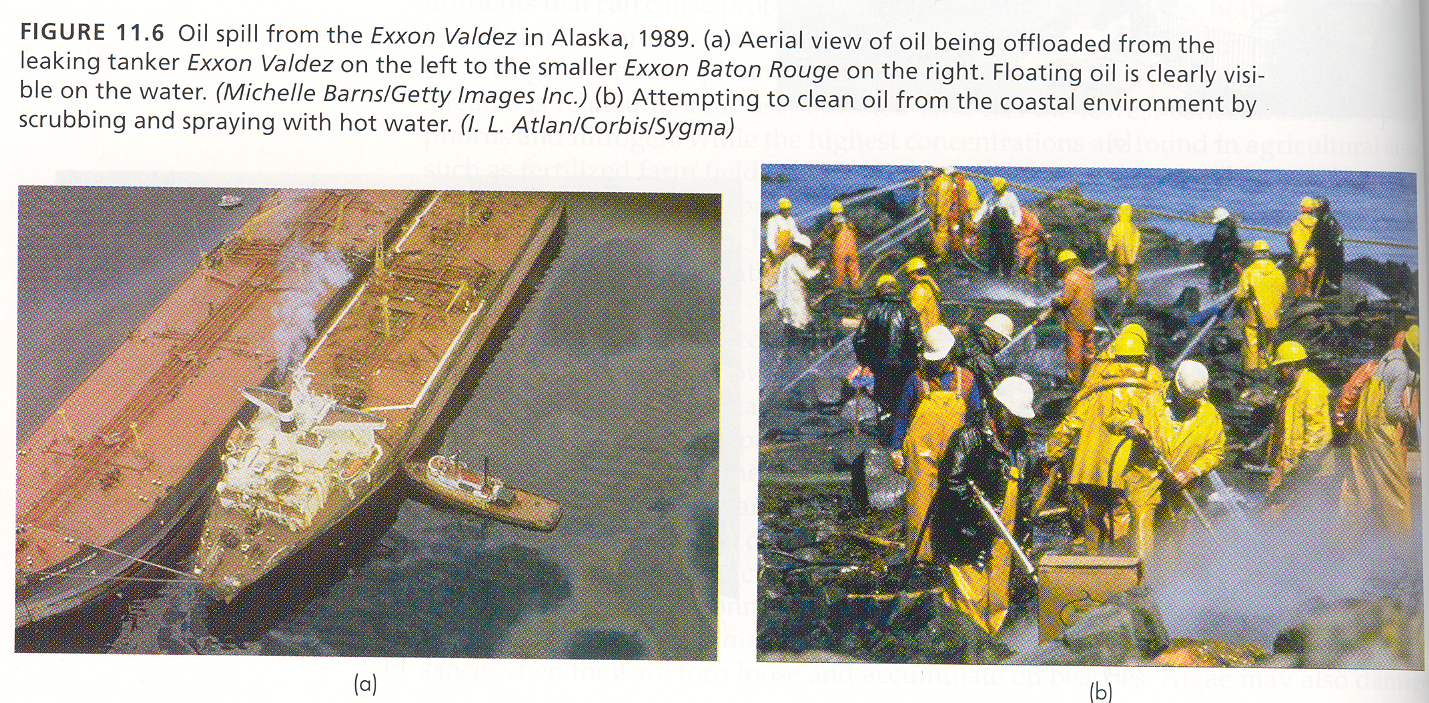 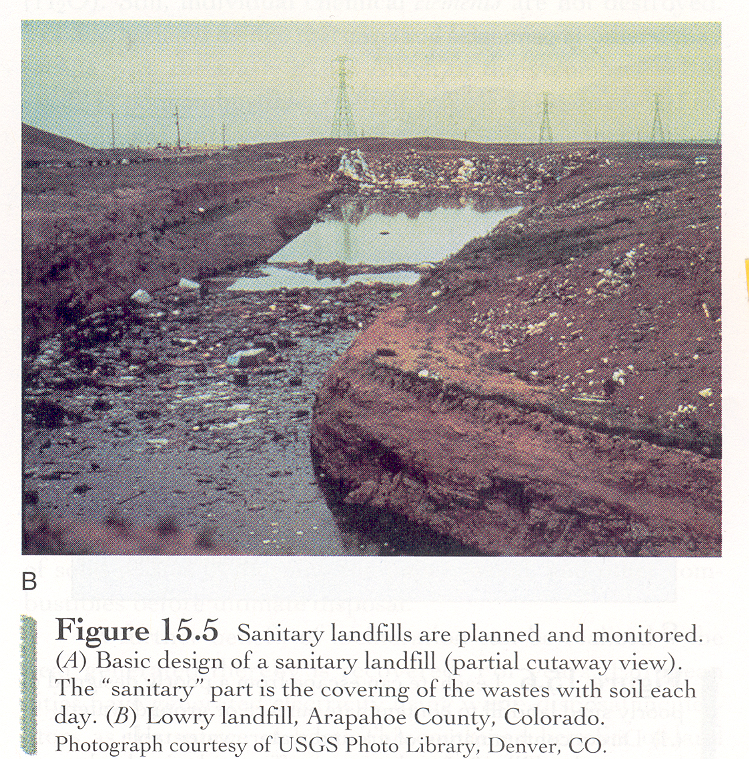 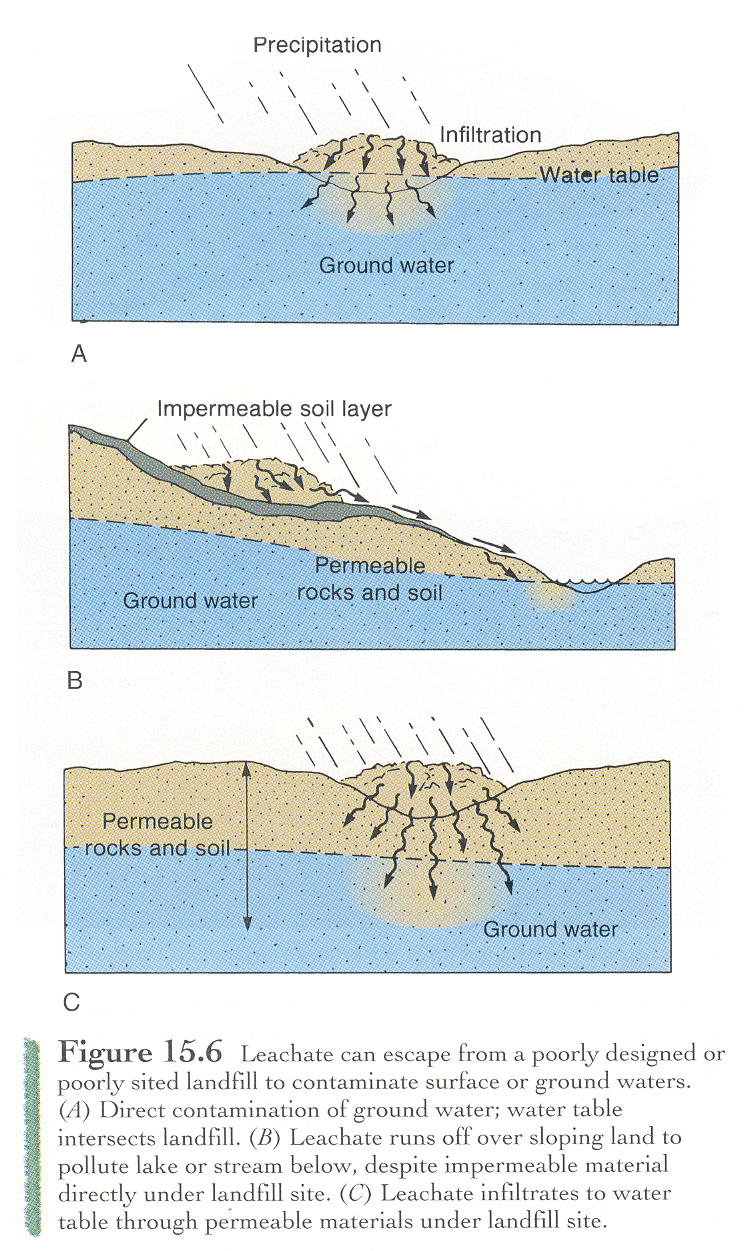 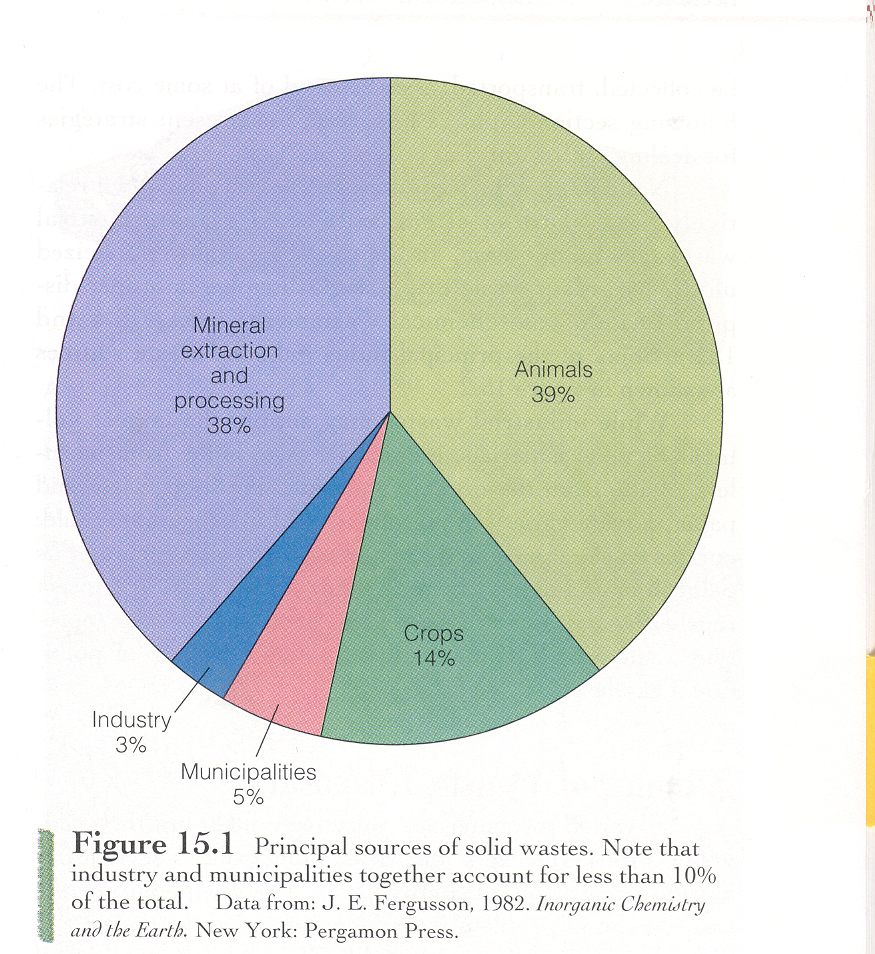 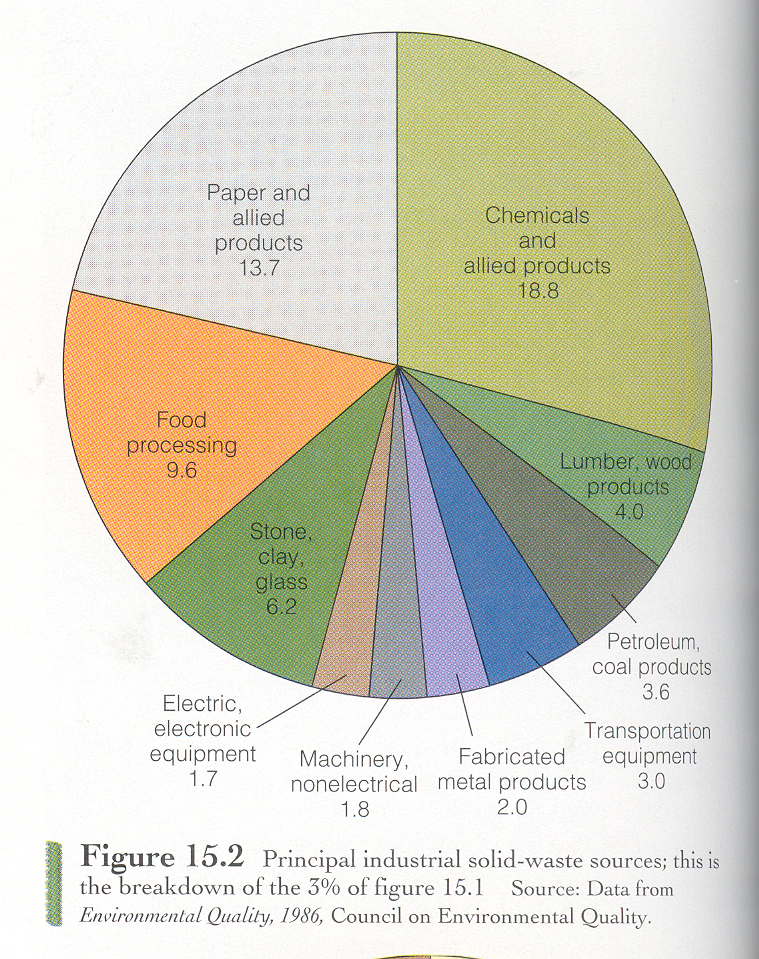 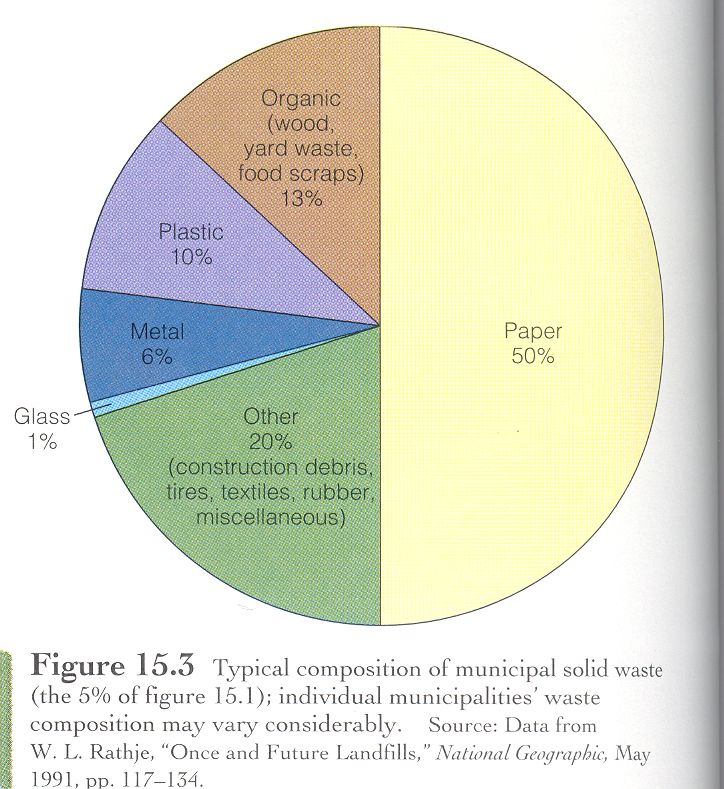 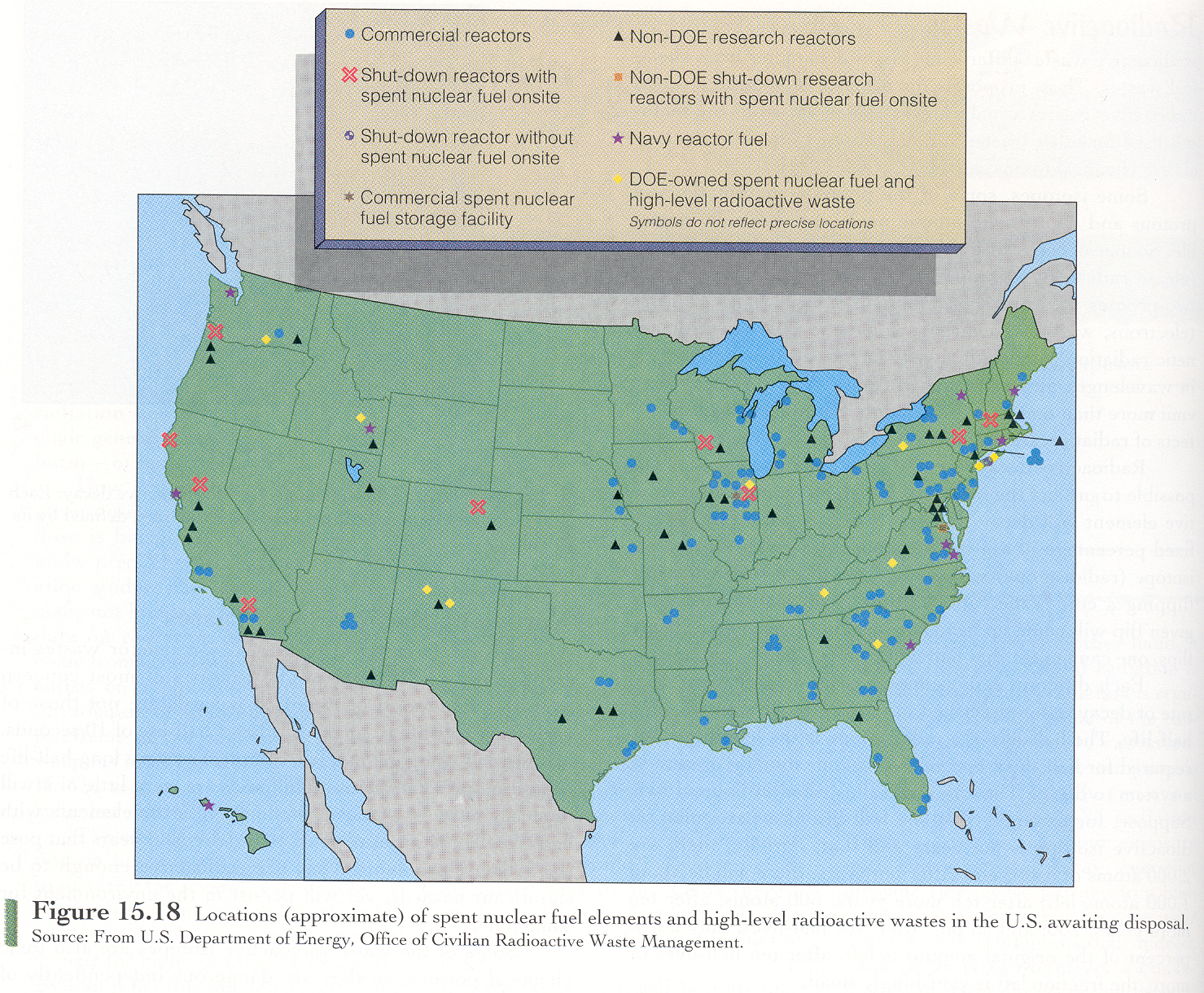 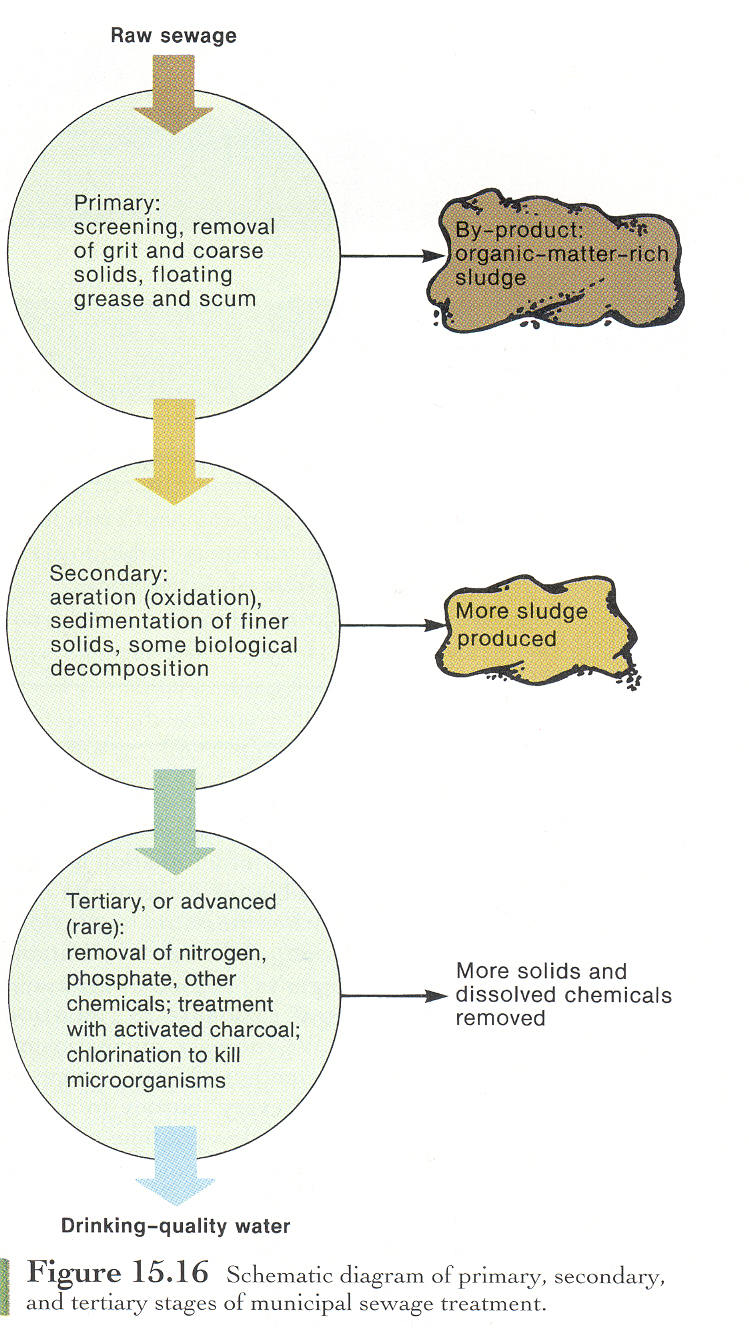 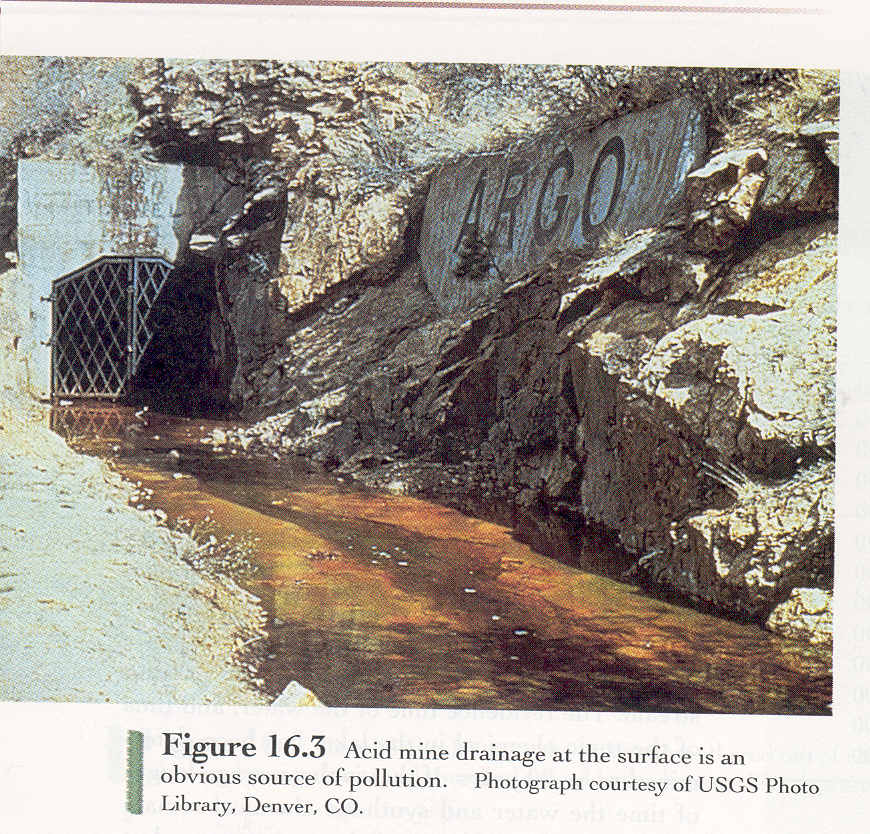 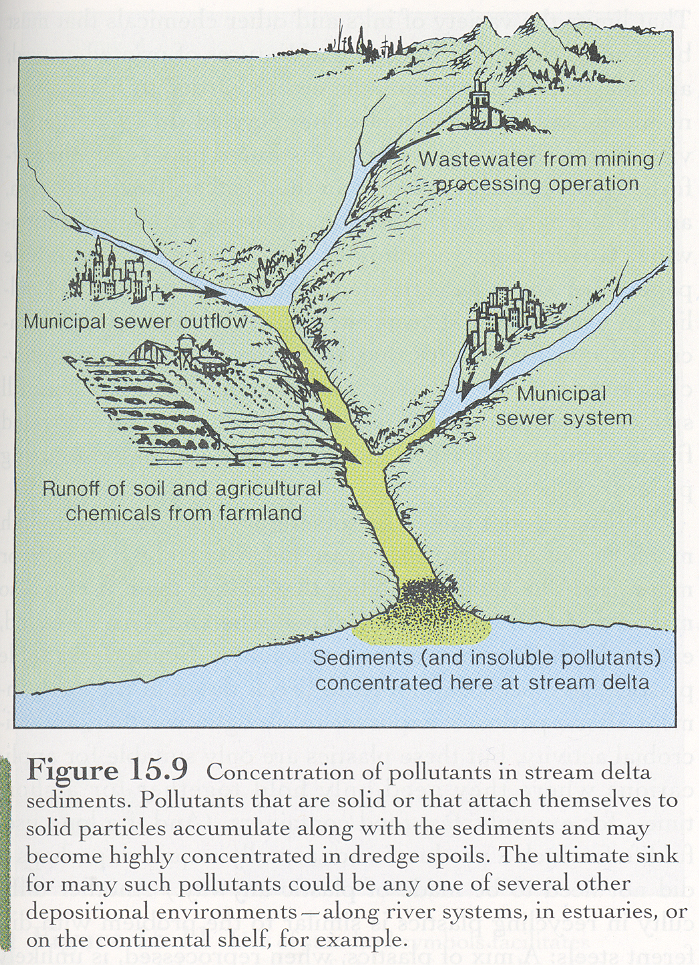 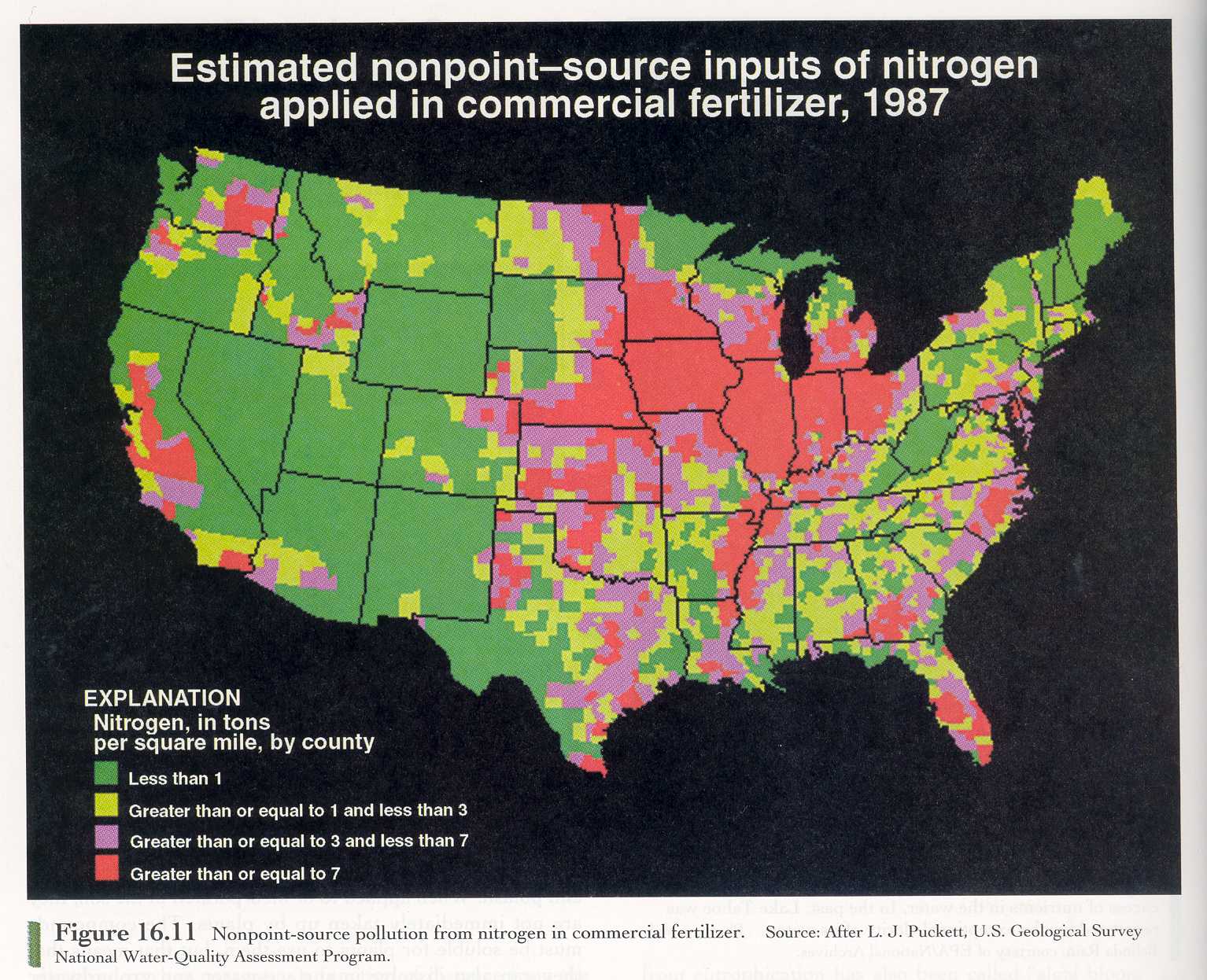 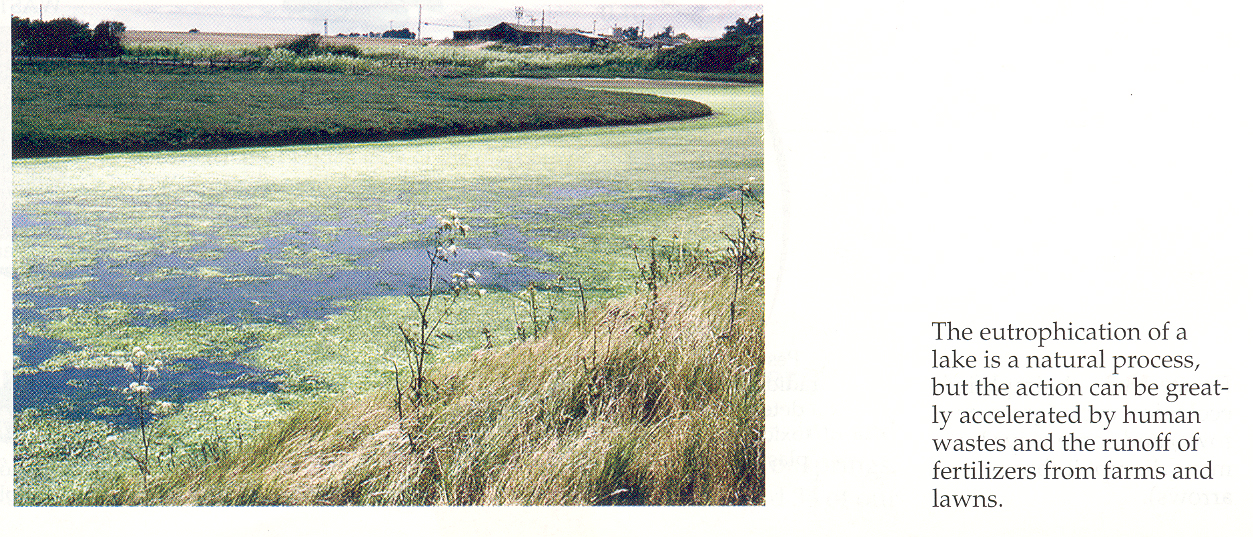 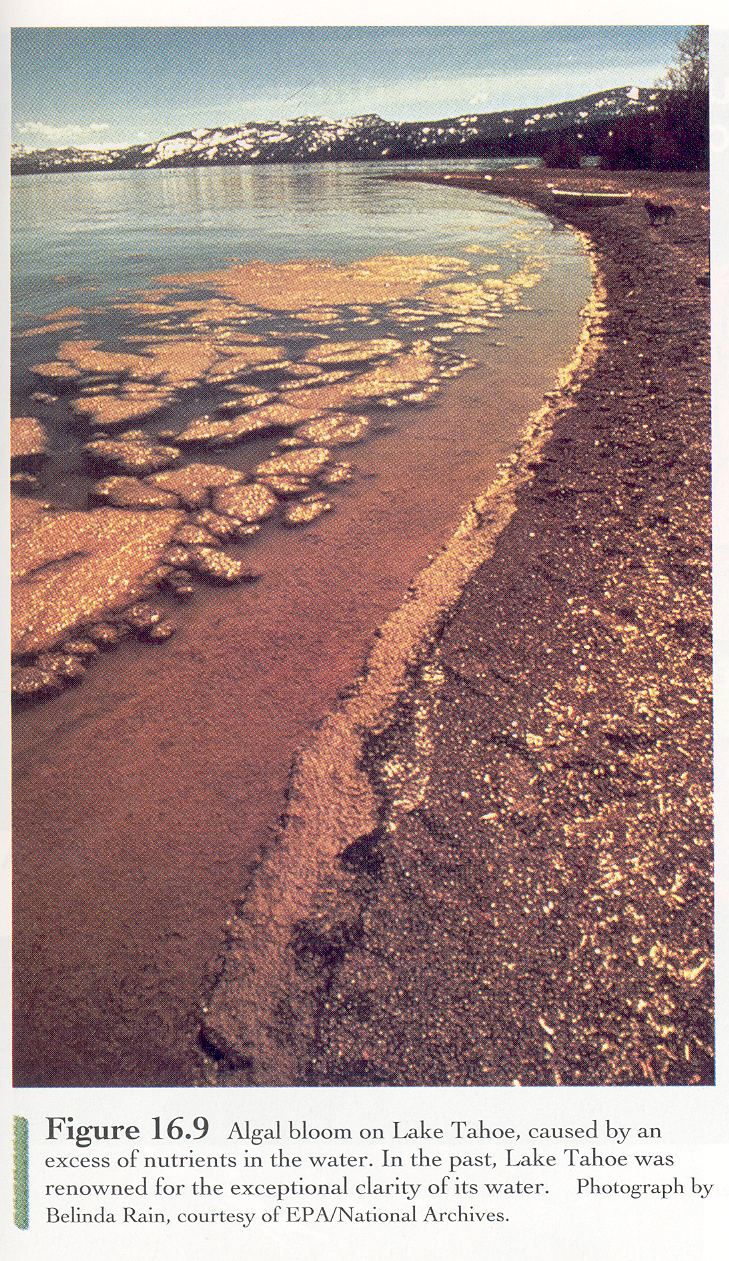 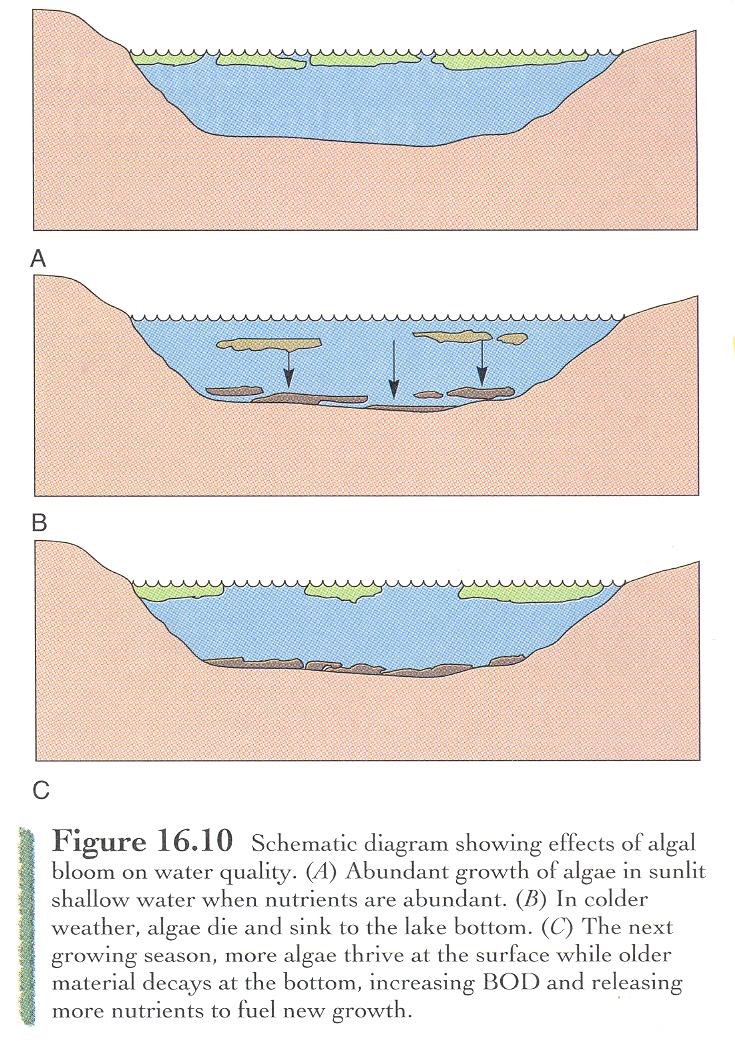 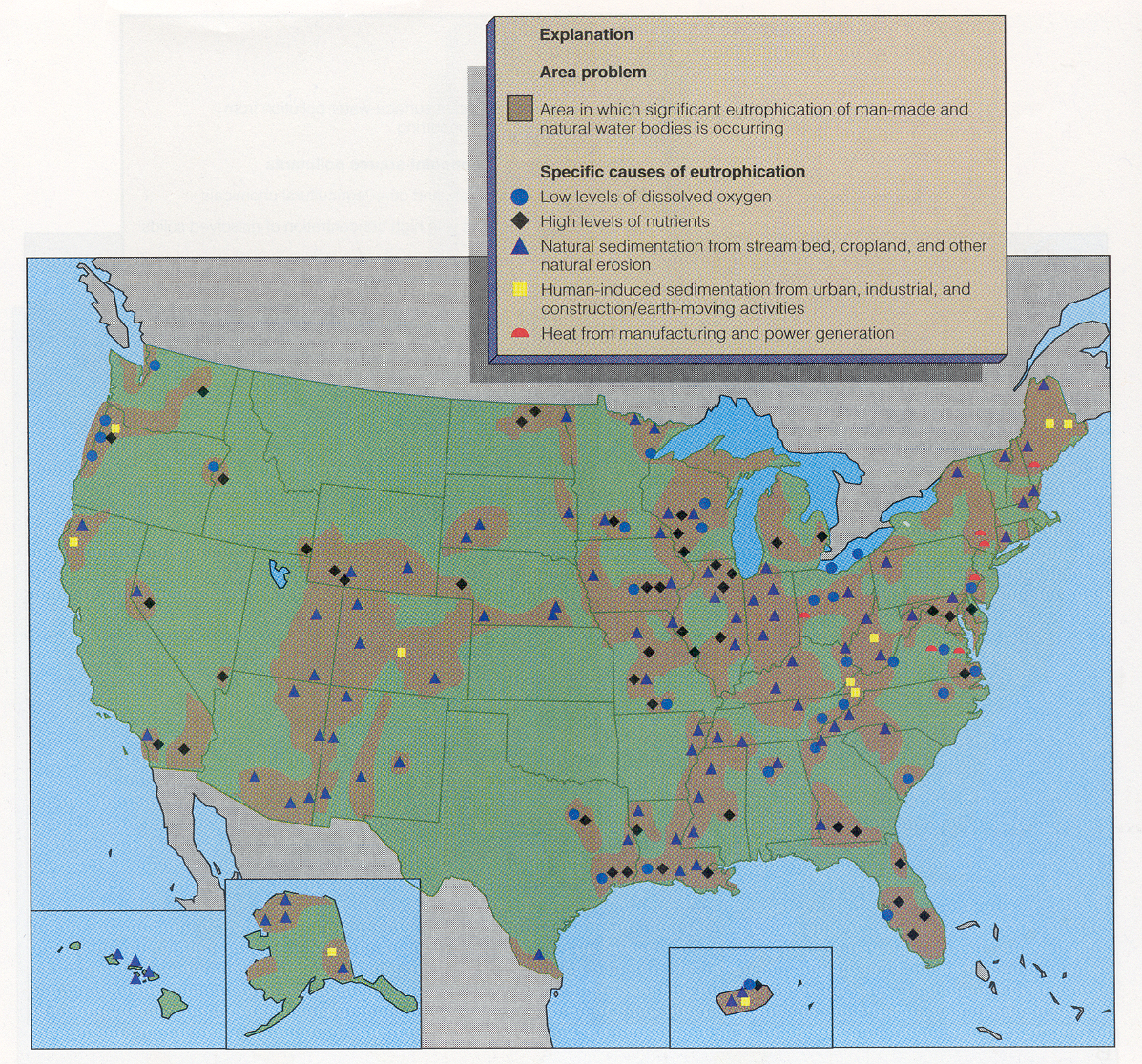 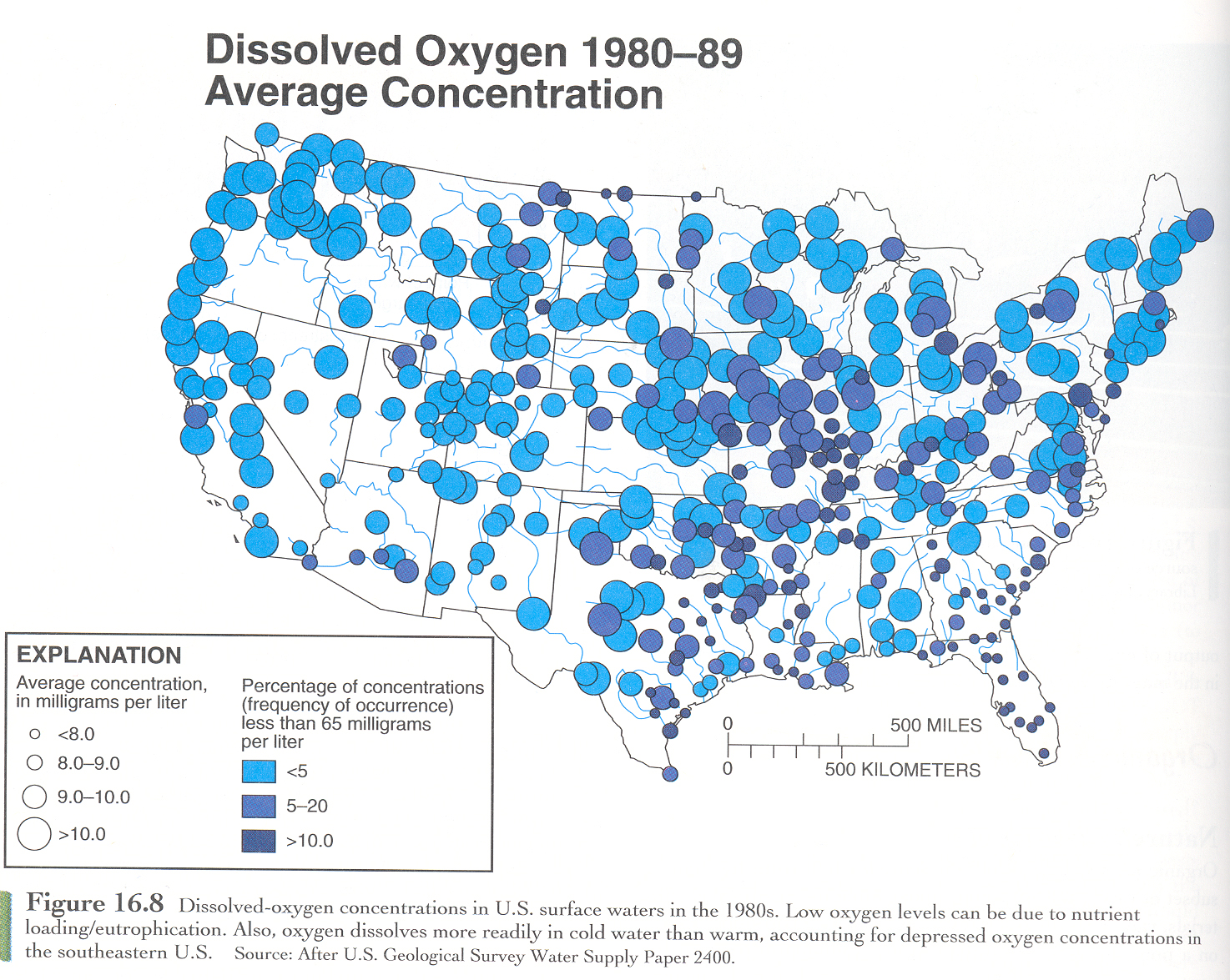